[Insert Study Name] Study Webinar
Thank you for joining us today.
Helpful Tips: 

If the slides do not advance or the sound drops, refresh or reload your screen by clicking a button like this      or this       near the top of your screen.
Type your questions in the Q&A box throughout the webinar. Our team will answer as many as we can. 
Please note this webinar will be recorded to make available for future download.
Please refrain from using your real name on the webinar to protect your privacy.
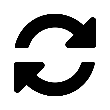 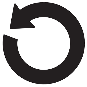 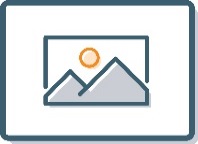 Technical Support: [Toll-Free Number]
[Insert Study Logo]
[Speaker Notes: Slide description: This is an opening slide for a webinar. Open a webinar at least 15 minutes prior to the start time for registrants to join and familiarize themselves with the platform. Display this slide prior to the start of the webinar to allow attendees to learn to navigate the webinar platform. Include any helpful troubleshooting tips and consider providing a technical support number. 

For a retention webinar, consult with your ethical review board to determine whether study participants should refrain from using their real name.

Be sure to set expectations upfront about the Q&A session. Explain what questions cannot be answered, such as questions about personal medical care or study results if the study is still ongoing.

Moderator Script:

“Hello everyone, and thank you for joining the <INSERT STUDY NAME> Study webinar.    

My name is <INSERT MODERATOR’S FULL NAME> and I’m <INSERT ROLE ON STUDY>. I’m happy to be moderating today’s webinar.

Before we begin, I’d like to go over a few items so you know how to participate in today’s webinar. 

If the slides don’t advance or your sound drops, refresh or reload your screen by clicking on the refresh button on the top of your screen. If you continue experiencing technical difficulties, please call the technical support team at <INSERT NUMBER> for assistance.

You will have the opportunity to submit questions to today’s speakers by typing your questions into the Q&A box of the control panel.  You may send in your questions at any time during the webinar. In addition to questions submitted before the webinar, we will collect questions submitted during the webinar and address as many as possible during the Q&A session at the end of today’s presentation. Please be aware that we cannot answer questions about your personal medical care. Please also note that this is an on-going study and findings from the study are not yet available.

Please note this webinar will be recorded to make available for download for individuals who could not attend today and future listening. 

Lastly, in order to protect your privacy as an attendee who may be participating in the <INSERT STUDY NAME> study, we ask that all attendees refrain from using their real name.

*BEGIN RECORDING*

Transition: Now let’s begin today’s discussion.”]
What We’ll Discuss Today
Meet the Study Team

What is the Goal of the [Insert Study Name] Study

What Progress has the [Insert Study Name] Study Made

Important Study Reminders

Why is Your Participation Important

Q&A Session
[Insert Image]
[Speaker Notes: Slide description: This is an agenda slide for the webinar. Provide attendees with an overview of what will be discussed. The above slide contains a sample agenda for a retention webinar to inform study participants about the completion of an important study milestone (i.e. recruitment complete, interim analysis, etc.) and encourage continued participation in the study. 

Moderator script:

“Today we’ll review the goal of this study and explain what progress has been made toward that goal. We’ll also spend some time reviewing some important study reminders. Then we’ll discuss why every participant’s commitment to the study is important to achieving the study’s end objective. Lastly, we will answer some of those pre-submitted questions and some questions submitted during the webinar.”

Transition: Now, let’s meet the members of the study team who are joining me on the webinar today.”]
Moderator:
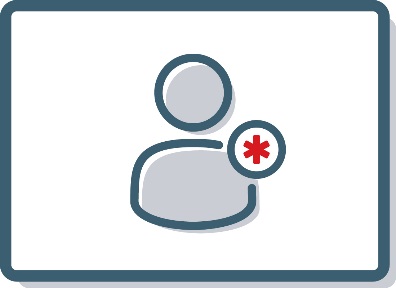 [Insert Name]
[Insert Study Role]
[Insert Photo]
Speakers:
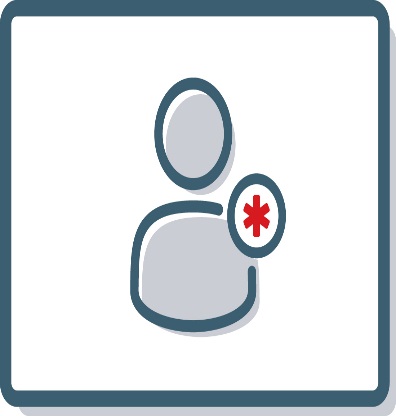 [Insert Name]
[Insert Study Role]
[Insert Photo]
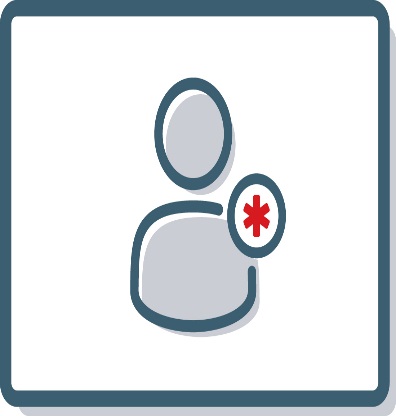 [Insert Name]
[Insert Study Role]
[Insert Photo]
[Speaker Notes: Slide Description: This is a speakers slide to introduce attendees to all the individuals who will be on the call. Include a photo of each speaker and note their role in the study. Be sure the study’s principal investigator joins the call.

Moderator script:

Moderator: “As I mentioned my name is <INSERT NAME> and I’m the <INSERT STUDY ROLE> on the <INSERT STUDY NAME> study. As <INSERT STUDY ROLE>, I <INSERT BRIEF DESCRIPTION OF WHAT THIS ROLE ENTAILS>.”

Moderator: “Today I’m joined by <INSERT NAME>, the study’s principal investigator. Dr. <INSERT NAME> is the lead researcher on the study. <INSERT BRIEF DESCRIPTION OF THE PRINCIPAL INVESTIGATOR’S RESEARCH AND PATIENT CARE BACKGROUND>.”

“Dr. <INSERT NAME>, could you tell us why you became involved in [insert research area]research?”

Speaker: “<Explain why you were compelled to work with [insert research area] patients and [insert research area] research.>”

Moderator: “We’re also joined by <INSERT NAME>, a <INSERT STUDY ROLE> for the study. <INSERT NAME> is <INSERT BRIEF DESCRIPTION OF THE INDIVIDUAL’S BACKGROUND>.”

“<INSERT NAME>, could you tell us how you became involved in the <INSERT STUDY NAME> study?”

Speaker: “<Ideally a patient advisor explains how they were asked to advise the study team.>

Moderator: “Let’s now discuss the goal of the <INSERT STUDY NAME> study.”]
What is the study’s goal?
[List high-level objectives of the study]

[Avoid scientific jargon and define unfamiliar terms]

[Consider using analogies to explain complex ideas]
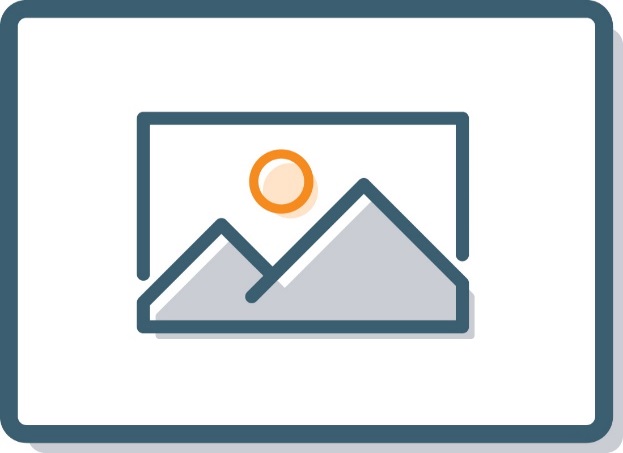 [Insert Image]
[Speaker Notes: Slide description: This is an slide to present the study’s objectives and rationale to attendees. It is important to remind both prospective and active study participants of the study’s goals. Consider conducting the main portion of the webinar as an interview. Have the moderator ask the speakers questions related to the topic covered in each slide.

Script:

Moderator: “Dr. <INSERT NAME>, can you explain the goals of the <INSERT STUDY NAME>?

Speaker: “<The speaker, ideally the principal investigator, should provide an overview of the study’s goals in a lay-friendly manner>.”

Moderator: “Can you elaborate on how this study advances [insert research area] research?”

Speaker: “<The speaker should explain how this study impacts [insert research area] research in a lay-friendly manner. Explain why this study matters for people with [insert research area]. How might this study increase knowledge of [insert research area] or change [insert research area] care/treatment>.”

Moderator: “<INSERT NAME>, can you share why you become involved in this study?”

Speaker: “<The speaker, ideally a patient advocate on the study’s steering committee, shares why they think this study is important.>

Moderator: “Next, I would like to talk about what progress the study has made so far in achieving these goals.”]
What progress has the study made?
[Note the latest study milestone that has been accomplished]

[Explain how this is important to the study’s success]

[Provide information on the next study milestone to be achieved]

[Be sure to thank participants for their role in this past and future achievements]
[Insert Image]
[Speaker Notes: Slide description: This is a slide to present progress toward the study objectives. Present the achievement of key study milestones to help participants understand how their involvement is crucial to moving the needle forward. In addition, present the next study milestone to be achieved and how all participants are necessary to meet that goal. Key study milestones may include completion of enrollment, completion of X visit by all participants or publication of study results. 

Script:

Moderator: “<INSERT NAME>, can you provide us with an update on the study’s progress?”

Speaker: “<The speaker should explain what latest milestone has been completed. Acknowledge that this milestone could not be achieved without dedicated study participants and their supportive family and friends>.”

Moderator: “<INSERT NAME>, can you explain what is the next study milestone that we’re hoping to accomplish?”

Speaker: “<The speaker should explain what is the next milestone to be accomplished for the study’s success. Emphasize that every single study participant is needed to achieve this goal>.”

Moderator: “<INSERT NAME>, how do we achieve this next goal?”

Speaker: “<The speaker should provide study participants with helpful reminders that are necessary for the study’s success, such as coming to all scheduled visits and taking study drug as instructed. Explain that study participants should always feel comfortable talking to their site doctor or coordinator about any participation challenges such as difficulties with transportation to appointments or taking the study drug as directed>.”

Moderator: “Next, we want to provide some important reminders about study participation.”]
Important Study Reminders
[List important reminders for study participation]

[Provide helpful tips to remember important study activities, e.g. set a recurring alarm to remember to take your study medication.]

[Be sure to explain why completing these tasks is important to the study’s integrity. For example, forgetting to take your study medication makes it difficult for the study team to understand the drug’s effect and make conclusions about the drug at the end of the study.]
[Insert Image]
[Speaker Notes: Slide description: This is a slide to provide study participants with reminders about the completing tasks that are important to the study’s integrity. These may include regularly taking the study drug, attending study visits, completing diary entries, completing wearable device assessments, avoiding certain foods, etc. Remember to explain why it is important that these tasks/activities are completed and provide helpful tips to remember these tasks/actions.

Script:

Moderator: “It’s important to remember to <insert study reminder>. I find it helpful to <insert helpful tip>.”

“<Insert speaker’s name>, could you tell us why it’s so important to <insert task>?”

Speaker: “<The speaker should explain why completing the task is important to the study’s conduct in a lay-friendly way>.”

Moderator: “We also want to remind you to <insert task>. <Insert speaker’s name>, can you explain why this is important to the study and provide any helpful tips to remember?”

Speaker: “<The speaker should explain why completing the task is important to the study’s conduct in a lay-friendly way and provide helpful tips to remember>.”

Moderator: “Thank you for that insight, <insert speaker’s name>.”

Moderator: “Before moving to the Q&A session, we want to discuss why your participation in this study is so important.”]
Why your participation is important!
[Explain that research participation is necessary to find new treatments]

[Explain how important each participant is to the success of the study]

[Thank participants and their family and friends for their commitment]
[Insert Image]
[Speaker Notes: Slide description: This is an slide to present the importance of research participation and thank study participants and their families and friends for their commitment to the study. Begin by speaking generally about the necessity of research participation to better understand Parkinson’s and find new treatments. Then explain the importance of each participant to this study’s success. 

Be sure to express appreciation for the time and effort each participant and their support network have already committed to the study. 

Consider asking a patient advocate who has participated in a research study to explain why they decided to participate in clinical trials and/or why the study is important to them. 

Script:

Moderator: “Dr. <INSERT NAME>, can you explain why research participation is important?”

Speaker: “<The speaker, ideally the principal investigator, explains how research participation is necessary to advance our understanding of [insert research area] and find new and improved treatments>.”

Moderator: “<INSERT NAME>, would you be willing to share why you became involved in research?”

Speaker: “<The speaker, ideally a patient advocate, explains why they decided to participate in research>.”

Moderator: “<INSERT NAME>, could you explain why each participant is important to the success of this study?”

Speaker: “<The speaker explains how each participant is helping to answer this important research question. For a study with a placebo group, explain why placebo is used in research studies (i.e. see if any changes in study participants was due to the study drug or another occurrence) and stress the need for placebo to better understand the effects of the study drug. Note that early withdrawals reduce the amount of information available to make more definitive conclusions at the end of the study. Remember to thank participants and their families for their commitment>.”

Moderator: “As others have already said, the entire <INSERT STUDY NAME> study team would like to express its gratitude to all study participants and their family and friends. We greatly appreciate your commitment to advancing [insert research area] research.” 

Moderator: “We now would like to move to the Q&A session and hear from you.”]
Questions & Answers
Type your questions in the Q&A box on your screen. 

Please do not use your name when speaking.
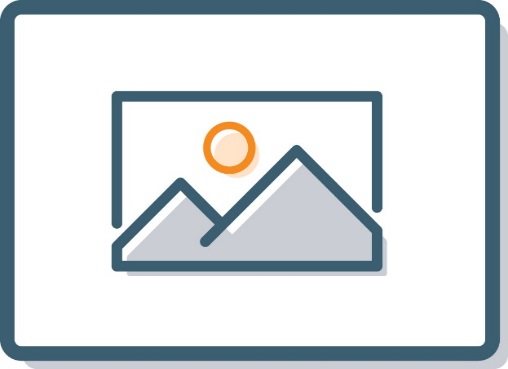 [Insert Image]
[Speaker Notes: Slide description: Display this slide during the Q&A session. Provide instructions on how to submit questions. If attendees have the opportunity to ask their question live, explain how they will be notified that it is their turn to ask their question. Remind attendees that they should not use their real name if this is a retention webinar for study participants. Consider setting up a private chat between moderator and speakers to choose and delegate questions. 

Script:

Moderator: “Thank you to those individuals who submitted questions before or during the webinar. You can still submit questions about the study in the Q&A box on your screen. Please remember that we cannot answer questions about your personal medical care and study findings (if the study is not complete). We will do our best to answer as many of the questions that were submitted. We kindly remind you to refrain from using your real name to protect your privacy as a study participant.”

Moderator: “<Read first question or allow individual to ask their question live>.”

Speaker: “<Remember to answer all questions in a lay-friendly manner. Avoid scientific jargon and explain unfamiliar terms>.”

------------------------------------------------------------Q&A Complete---------------------------------------------------------------------------------------------------------------------------------

Moderator: “Unfortunately, that is all time we have for questions. Thank you for actively participating and submitting questions.  If your question was not answered or you have additional questions, we ask that you direct those to your site coordinator or doctor who are always available to answer questions at any point in your study participation.”

Moderator: “We would now like to close today’s webinar with a couple of reminders.”]
[Insert Study Name] Study Webinar
Thank you again for joining us today.

This webinar will be made available for download at [insert hyperlink to website]. 
Please complete the survey you receive [via email, mail, at your next study visit] to help us better address your needs and questions.
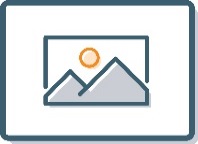 [Insert Study Logo]
[Speaker Notes: Slide description: This is a closing slide for a webinar. Explain where the webinar will be available for download. Note if there will be a follow-up survey emailed after the webinar and explain how this will help the study team.

Moderator Script:

“Today’s webinar will be made available for download at <INSERT WEBSITE NAME> in <INSERT TIMELINE FOR RECORDING TO BE AVAILABLE>. Please ask your site team if you have any difficulties finding or accessing the webinar recording.”

“After the webinar, you will receive a survey <Insert delivery method: via email or by mail or at your next study visit>. Please complete the survey to help us better understand your needs and address questions. This will help us better serve our study participants and the greater [insert research area] community and their family and friends.”

“Thank you all for joining us today. Have a good day.”

*STOP RECORDING*]